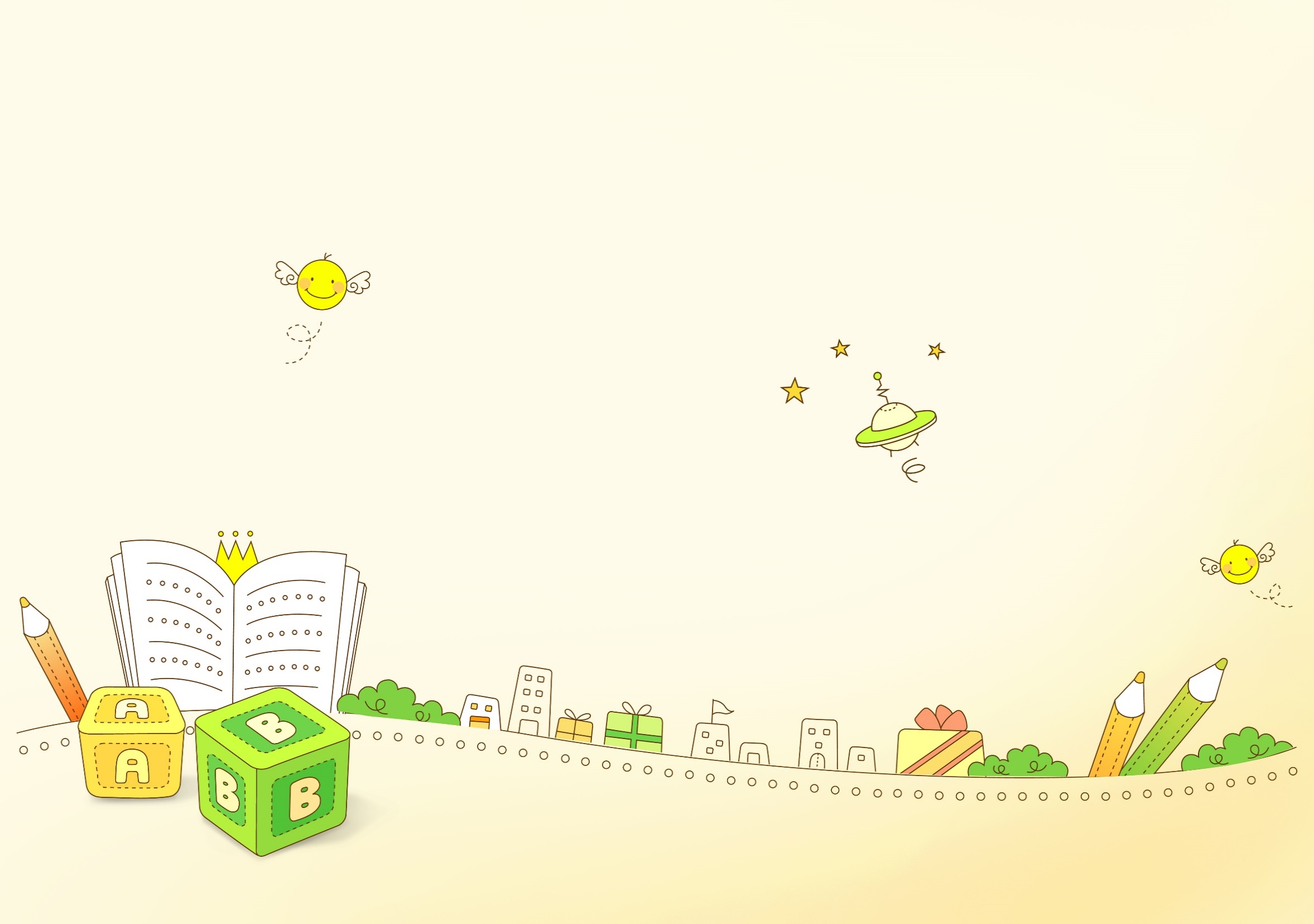 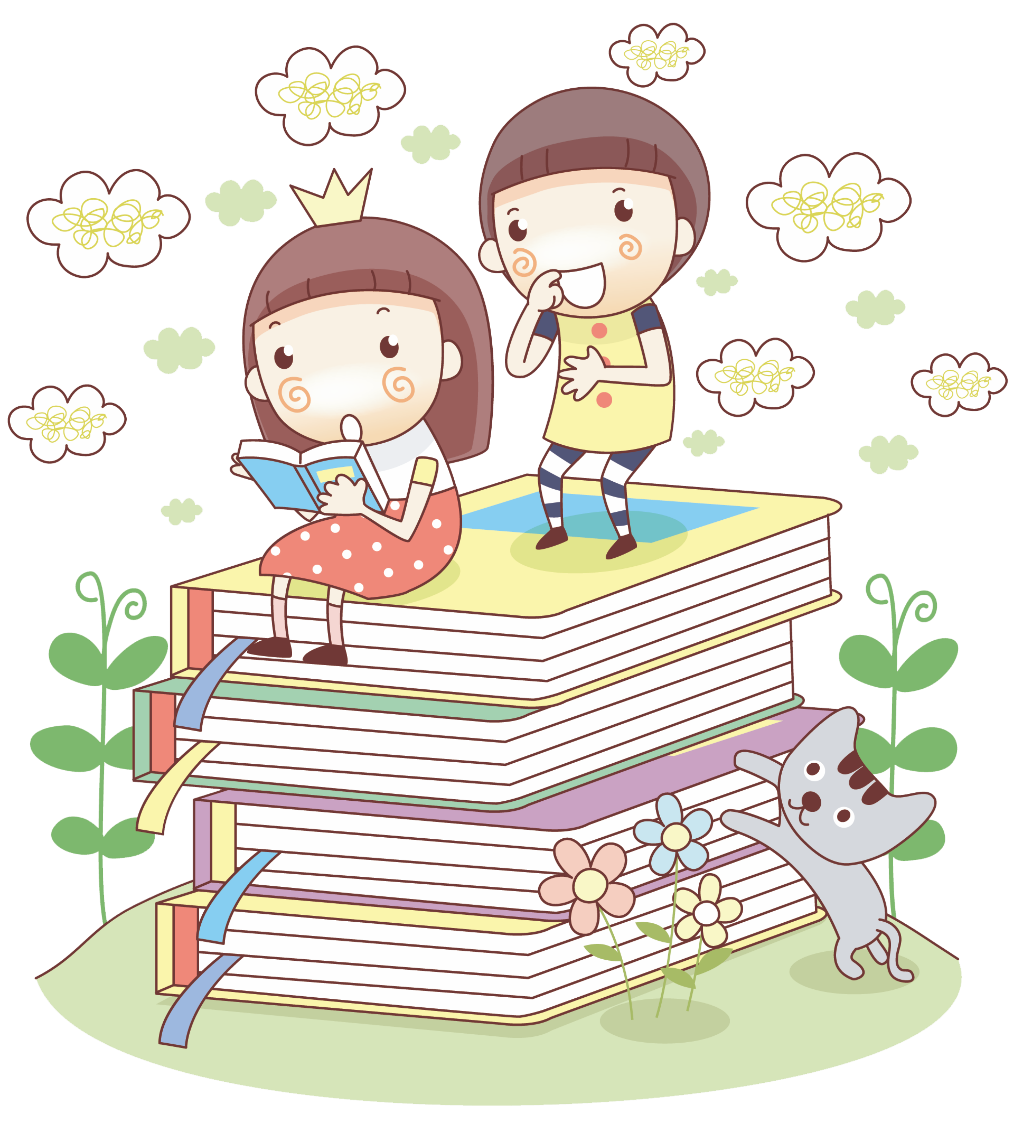 BẢNG CHIA 9
Chia 9 quả táo vào hộp 9 ngăn
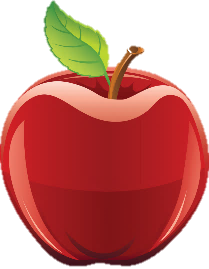 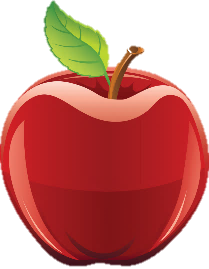 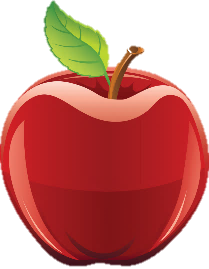 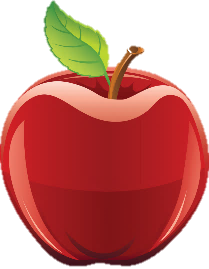 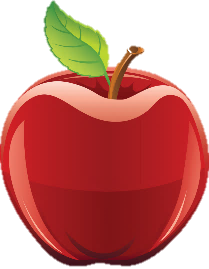 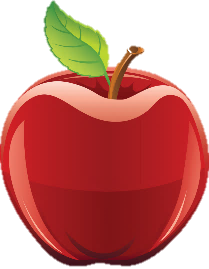 Ta cần
9 : 9 = 1 (hộp)
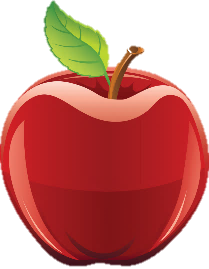 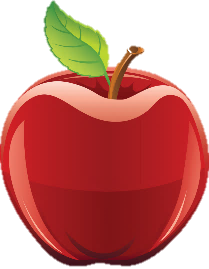 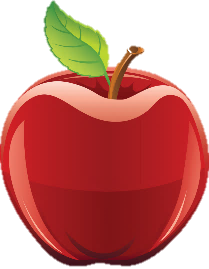 Chia 18 quả táo vào hộp 9 ngăn
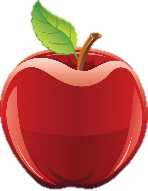 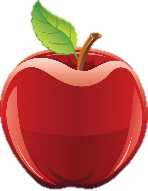 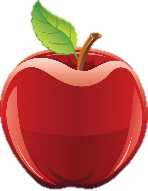 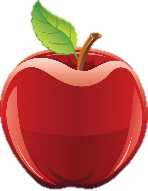 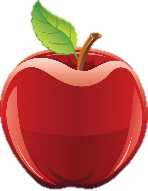 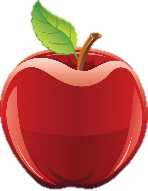 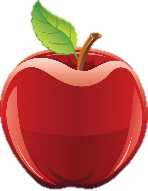 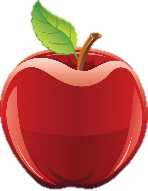 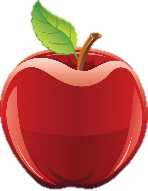 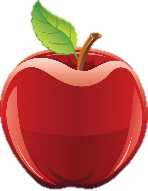 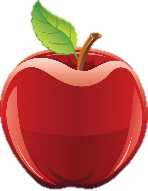 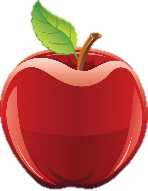 Ta cần
18 : 9 = 2 (hộp)
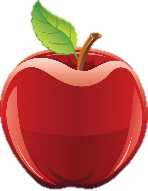 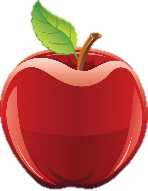 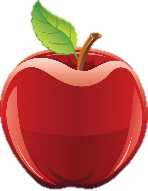 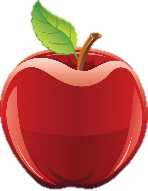 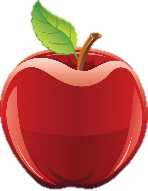 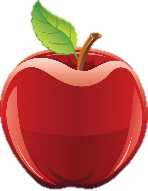 Chia 27 quả táo vào hộp 9 ngăn
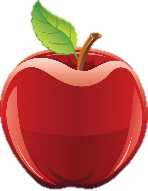 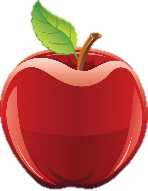 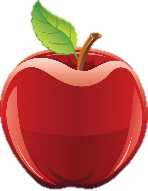 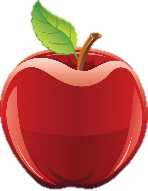 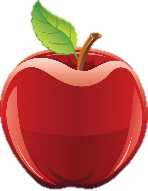 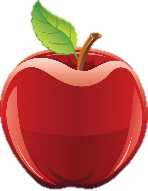 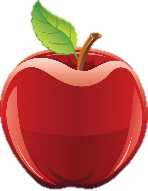 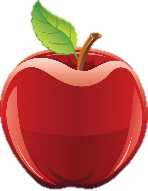 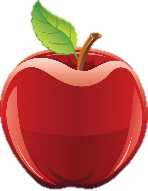 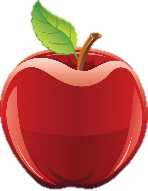 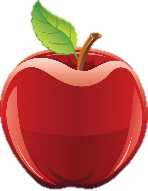 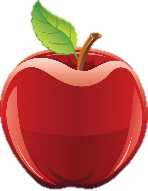 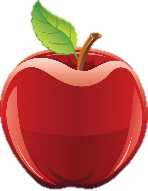 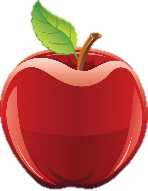 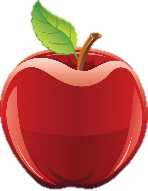 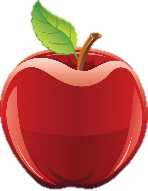 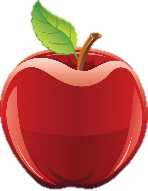 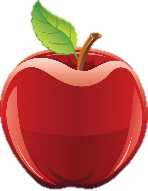 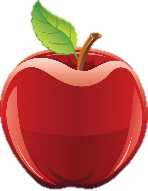 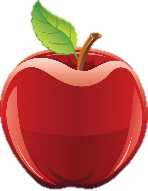 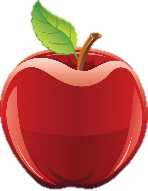 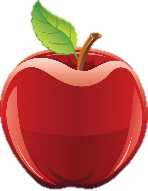 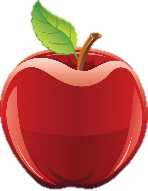 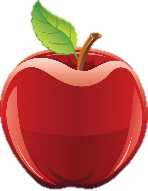 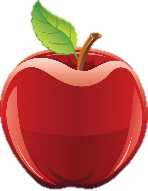 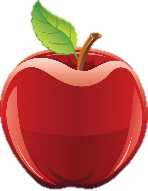 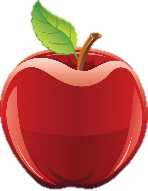 Ta cần
27 : 9 = 3 (hộp)
9 x 1 = 9
9 x 2 = 18
9 x 3 = 27
9 x 4 = 36
9 x 5 = 45
9 x 6 = 54
9 x 7 = 63
9 x 8 = 72
9 x 9 = 81
9 x 10 = 90
9 : 9 = 1
18 : 9 = 2
27 : 9 = 3
36 : 9 = 4
45 : 9 = 5 
54 : 9 = 6
63 : 9 = 7
72 : 9 = 8
81 : 9 = 9
    90 : 9 = 10
Bảng nhân 9
Bảng chia 9
Bảng chia 9
9 : 9 = 1
18 : 9 = 2
27 : 9 = 3
36 : 9 = 4
45 : 9 = …
54 : 9 = …
63 : 9 = …
72 : 9 = …
81 : 9 = …
90 : 9 = …
5
6
7
8
9
10
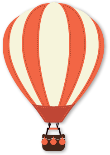 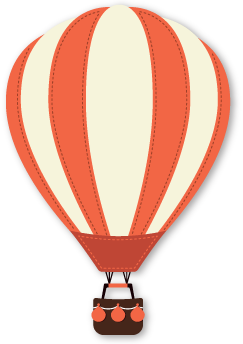 1
Tính nhẩm
18 : 9 =
45 : 9 =
  9 : 9 =
27 : 9 =
72 : 9 =
90 : 9 =
54 : 9 =
36 : 9 =
81 : 9 =
63 : 9 =
63 : 7 =
72 : 8 =
2
3
6
7
5
8
4
9
9
10
1
9
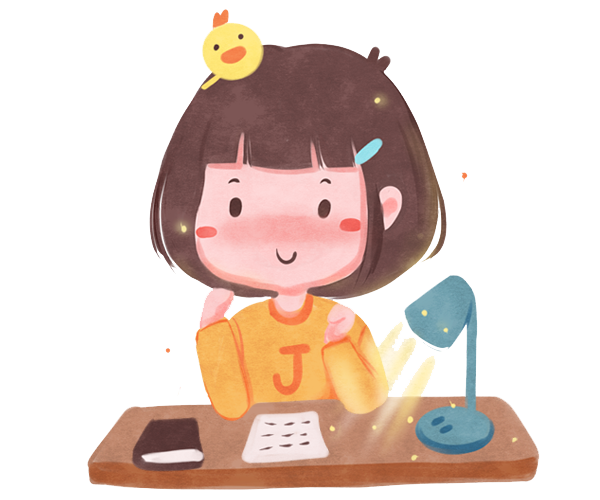 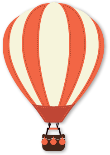 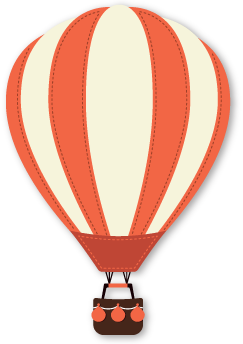 2
Tính nhẩm
9 x 5 =
45 : 9 =
 45 : 5 =
9 x 6 =
54 : 9 =
54 : 6 =
9 x 7 =
63 : 9 =
63 : 7 =
 9 x 8 =
72 : 9 =
72 : 8 =
45
54
63
72
5
6
7
8
9
9
9
9
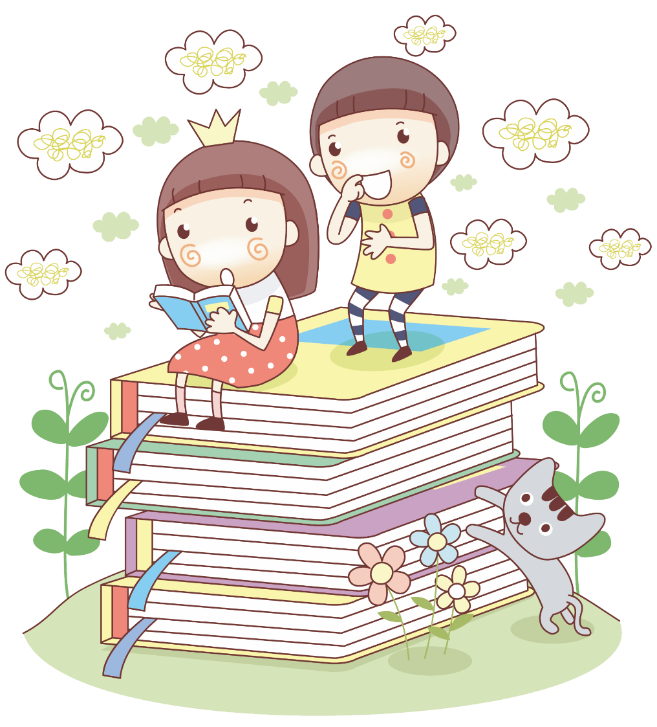 3
Có 45kg gạo, chia đều vào 9 túi. Hỏi mỗi túi có bao nhiêu ki-lô-gam gạo?
Tóm tắt
9 túi: 45kg gạo
1 túi: …kg gạo?
Bài giải
Mỗi túi có số ki-lô-gam gạo là:
45 : 9 = 5(kg)
Đáp số: 5kg gạo
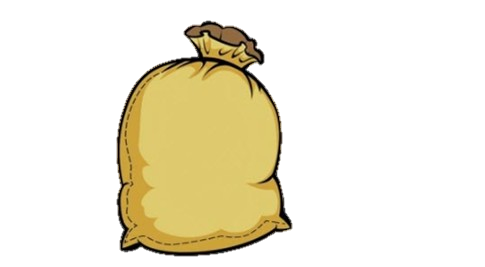 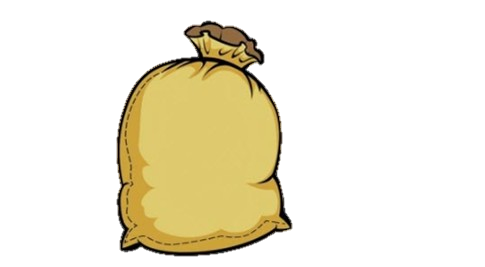 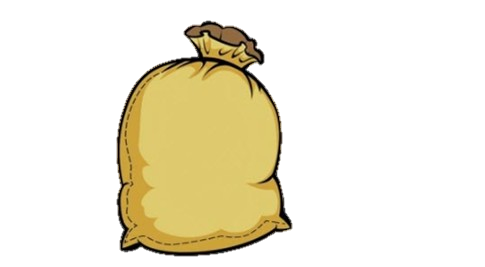 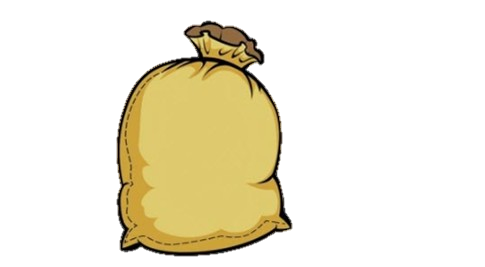 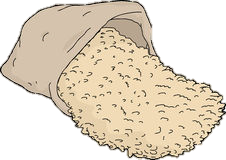 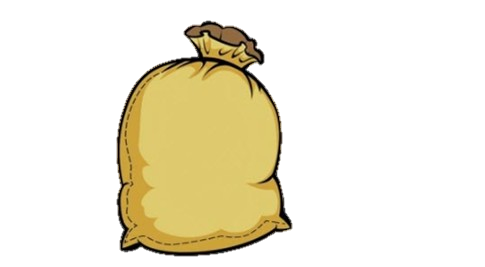 4
Có 45kg gạo chia vào các túi, mỗi túi có 9kg. Hỏi có bao nhiêu túi gạo?
Tóm tắt
9kg: 1 túi45 kg: … túi?
Bài giải
Số túi đựng 45kg gạo là:
45 : 9 = 5(túi)
Đáp số: 5 túi gạo
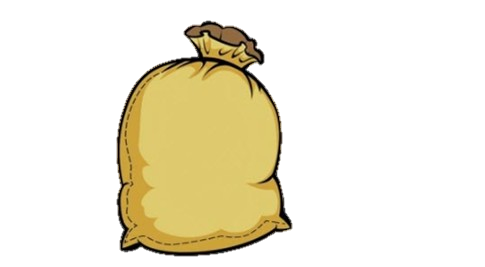 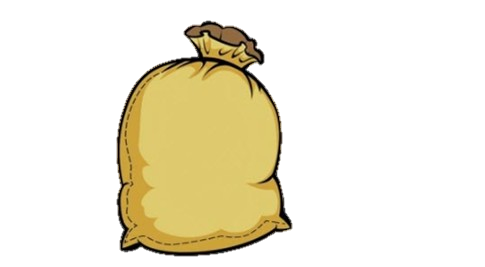 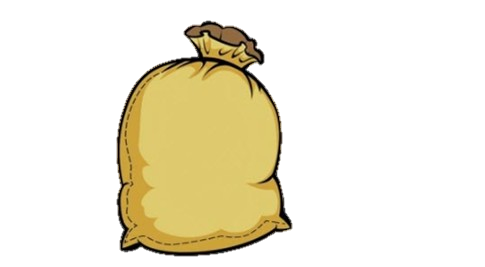 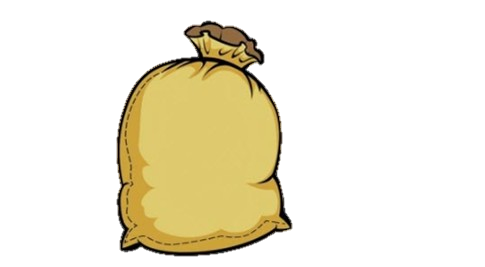 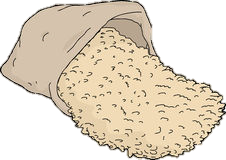 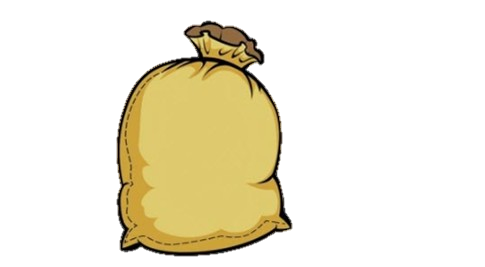 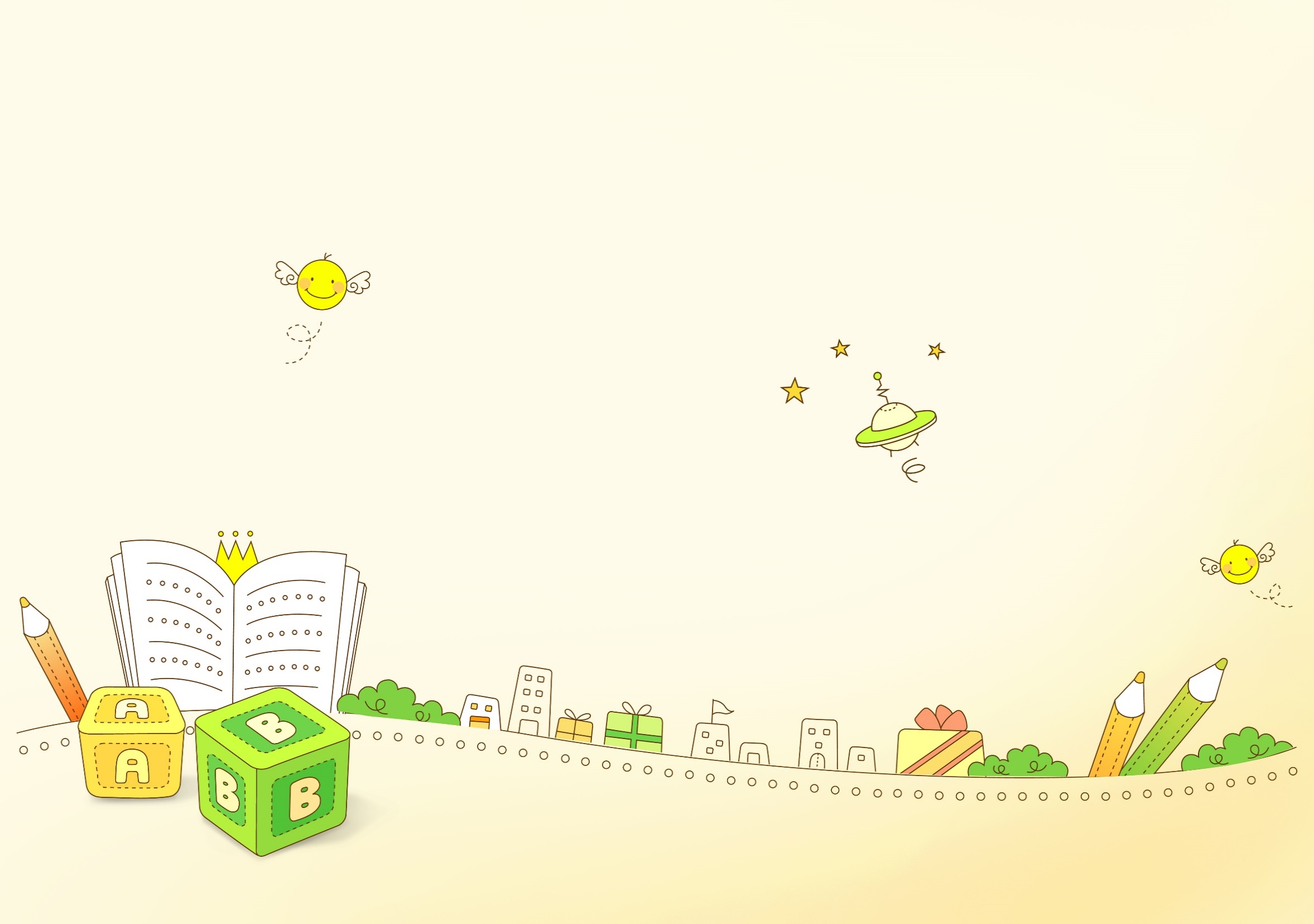 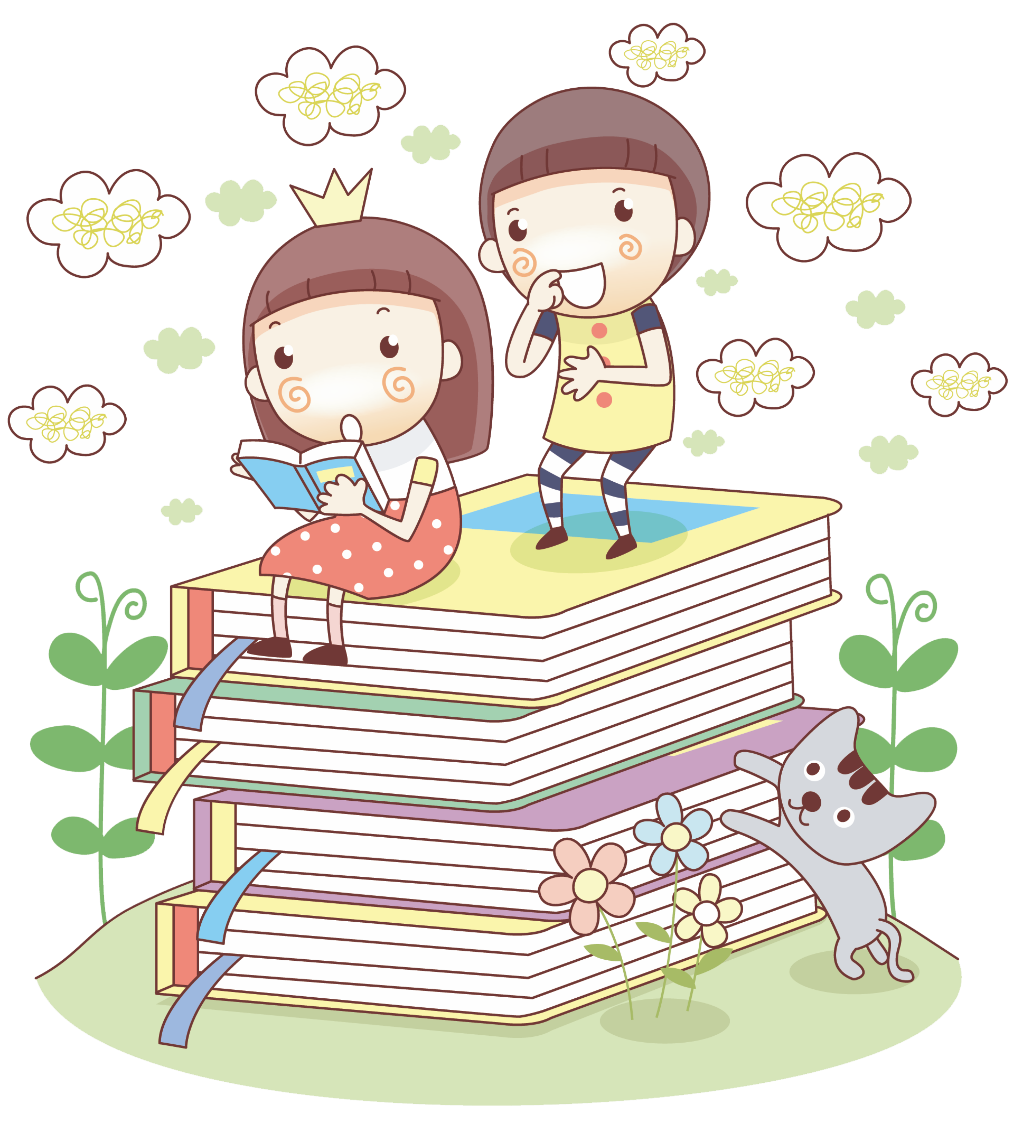 Thank!